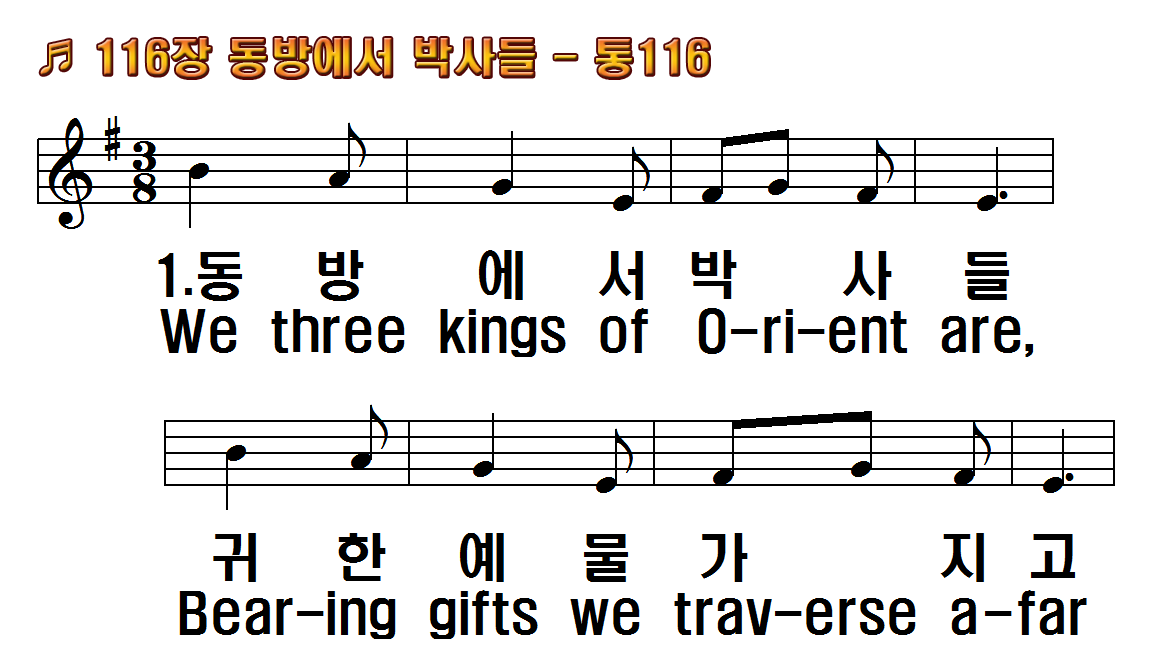 1.동방에서 박사들
2.베들레헴 임금께
3.거룩하신 구주께
4.주의 죽을 몸 위해
5.다시 사신 구주님
후.오 탄일 밤의 밝은
1.We three kings of
2.Born a King on
3.Frankincense to
4.Myrrh is mine: its
5.Glorious now
R.O star of wonder,
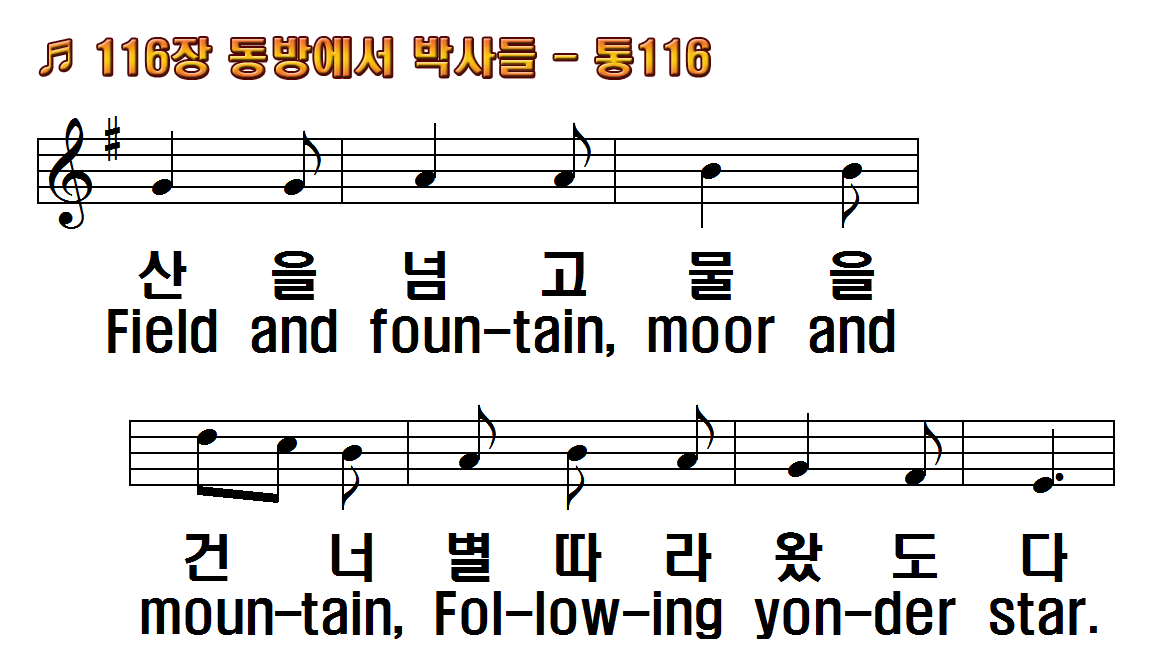 1.동방에서 박사들
2.베들레헴 임금께
3.거룩하신 구주께
4.주의 죽을 몸 위해
5.다시 사신 구주님
후.오 탄일 밤의 밝은
1.We three kings of
2.Born a King on
3.Frankincense to
4.Myrrh is mine: its
5.Glorious now
R.O star of wonder,
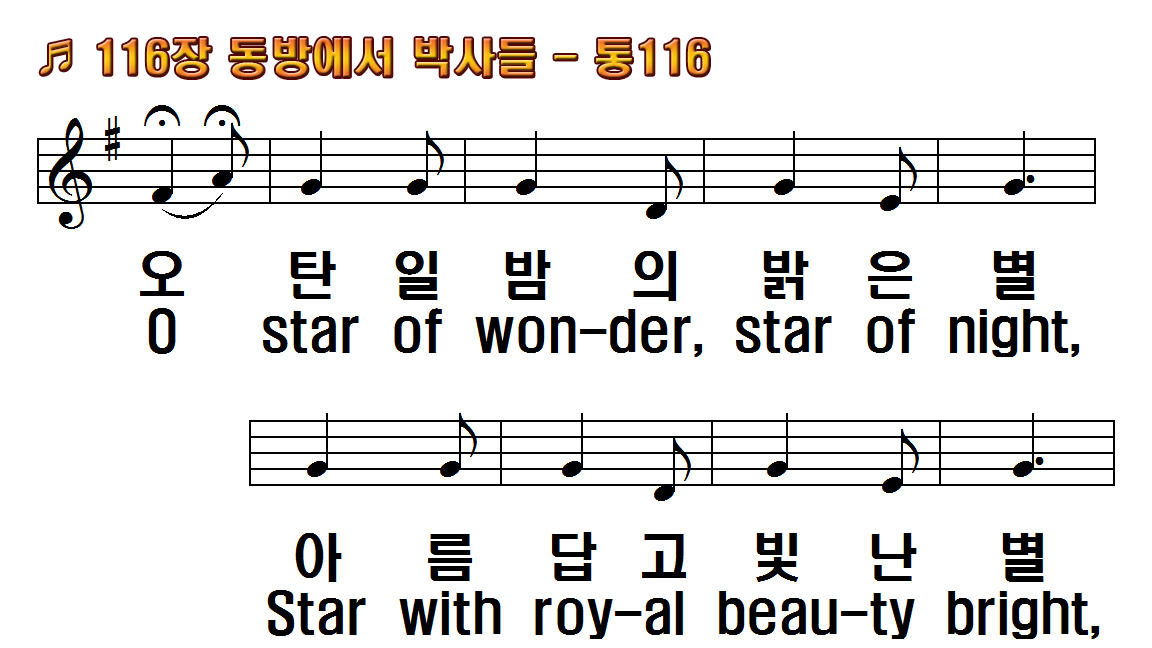 1.동방에서 박사들
2.베들레헴 임금께
3.거룩하신 구주께
4.주의 죽을 몸 위해
5.다시 사신 구주님
후.오 탄일 밤의 밝은
1.We three kings of
2.Born a King on
3.Frankincense to
4.Myrrh is mine: its
5.Glorious now
R.O star of wonder,
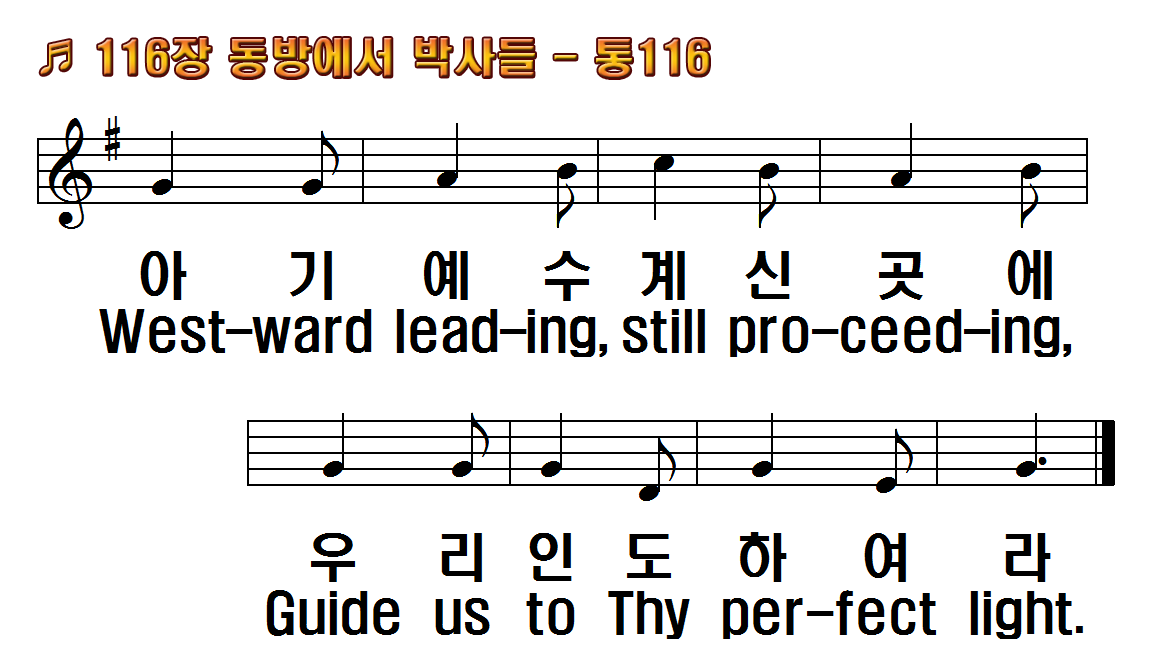 1.동방에서 박사들
2.베들레헴 임금께
3.거룩하신 구주께
4.주의 죽을 몸 위해
5.다시 사신 구주님
후.오 탄일 밤의 밝은
1.We three kings of
2.Born a King on
3.Frankincense to
4.Myrrh is mine: its
5.Glorious now
R.O star of wonder,
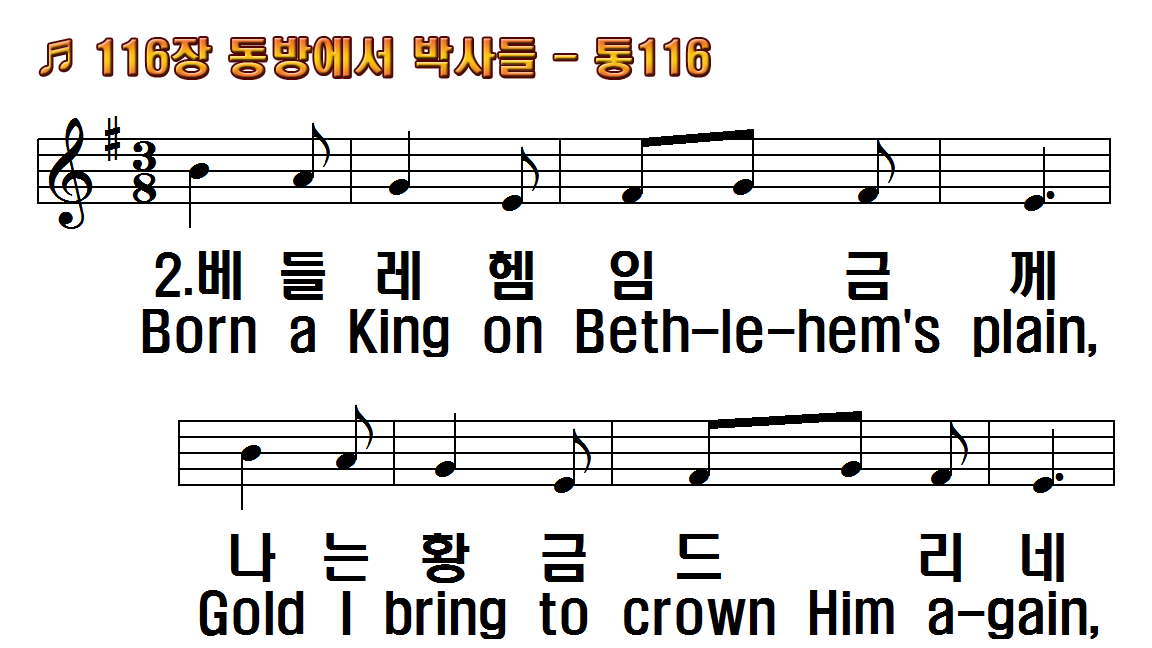 1.동방에서 박사들
2.베들레헴 임금께
3.거룩하신 구주께
4.주의 죽을 몸 위해
5.다시 사신 구주님
후.오 탄일 밤의 밝은
1.We three kings of
2.Born a King on
3.Frankincense to
4.Myrrh is mine: its
5.Glorious now
R.O star of wonder,
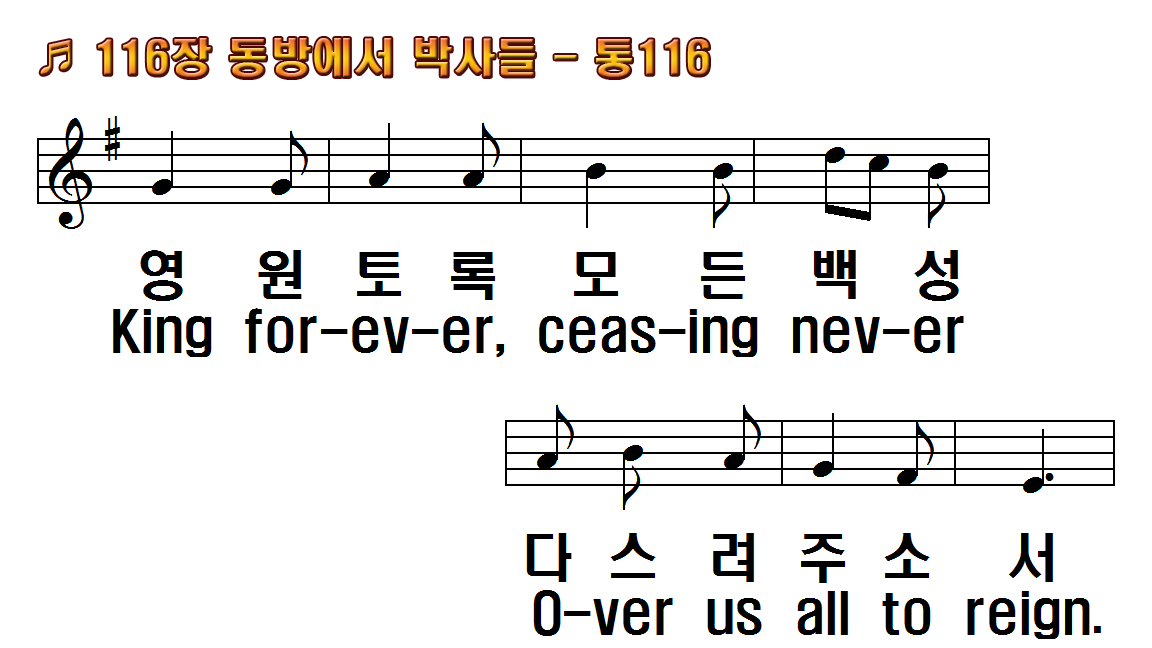 1.동방에서 박사들
2.베들레헴 임금께
3.거룩하신 구주께
4.주의 죽을 몸 위해
5.다시 사신 구주님
후.오 탄일 밤의 밝은
1.We three kings of
2.Born a King on
3.Frankincense to
4.Myrrh is mine: its
5.Glorious now
R.O star of wonder,
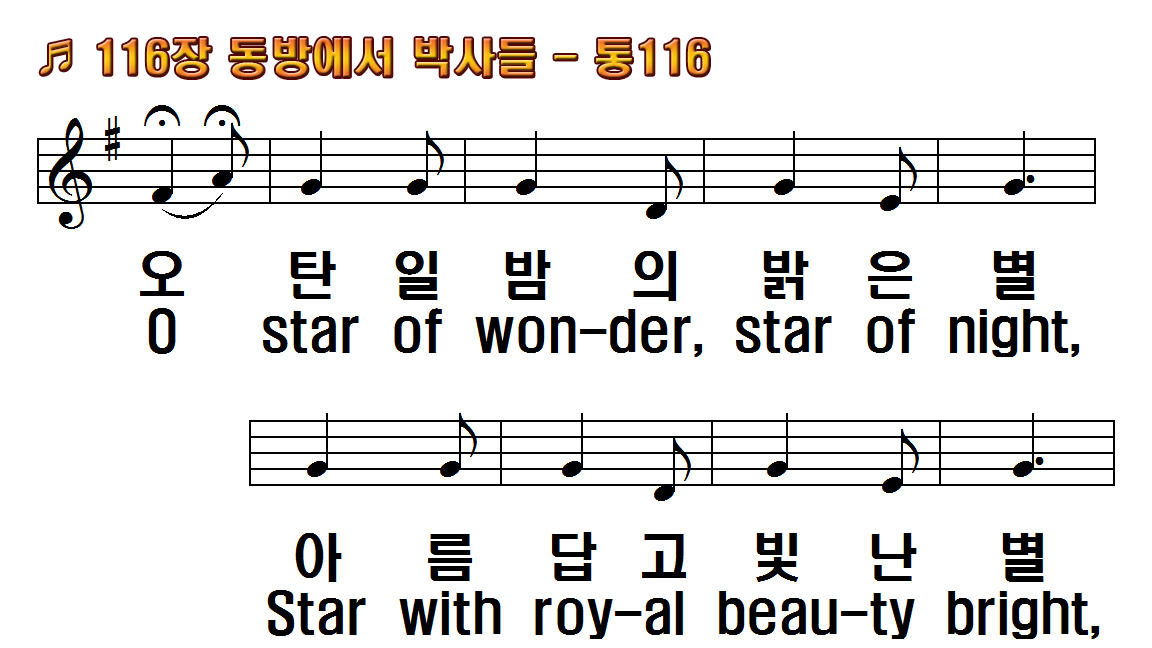 1.동방에서 박사들
2.베들레헴 임금께
3.거룩하신 구주께
4.주의 죽을 몸 위해
5.다시 사신 구주님
후.오 탄일 밤의 밝은
1.We three kings of
2.Born a King on
3.Frankincense to
4.Myrrh is mine: its
5.Glorious now
R.O star of wonder,
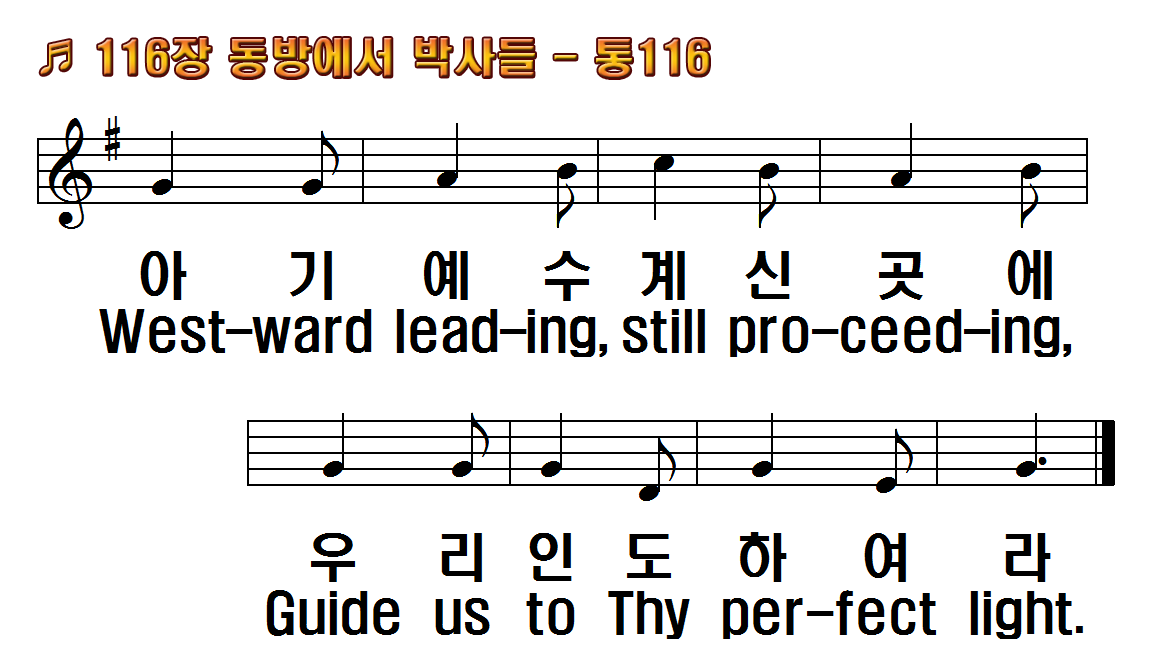 1.동방에서 박사들
2.베들레헴 임금께
3.거룩하신 구주께
4.주의 죽을 몸 위해
5.다시 사신 구주님
후.오 탄일 밤의 밝은
1.We three kings of
2.Born a King on
3.Frankincense to
4.Myrrh is mine: its
5.Glorious now
R.O star of wonder,
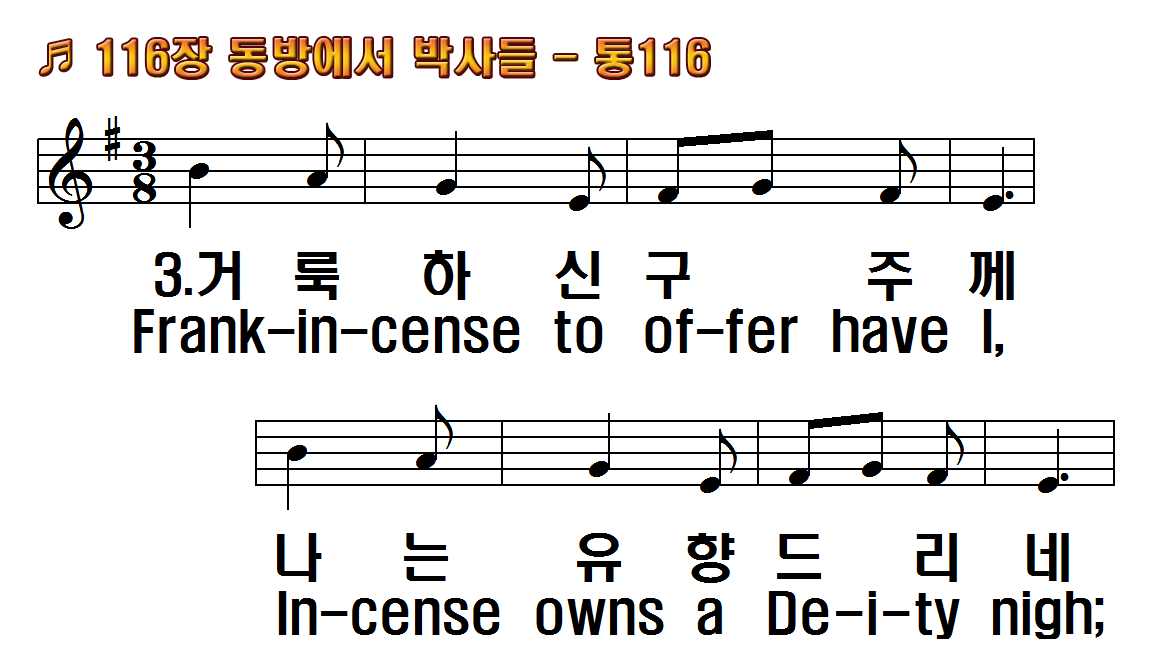 1.동방에서 박사들
2.베들레헴 임금께
3.거룩하신 구주께
4.주의 죽을 몸 위해
5.다시 사신 구주님
후.오 탄일 밤의 밝은
1.We three kings of
2.Born a King on
3.Frankincense to
4.Myrrh is mine: its
5.Glorious now
R.O star of wonder,
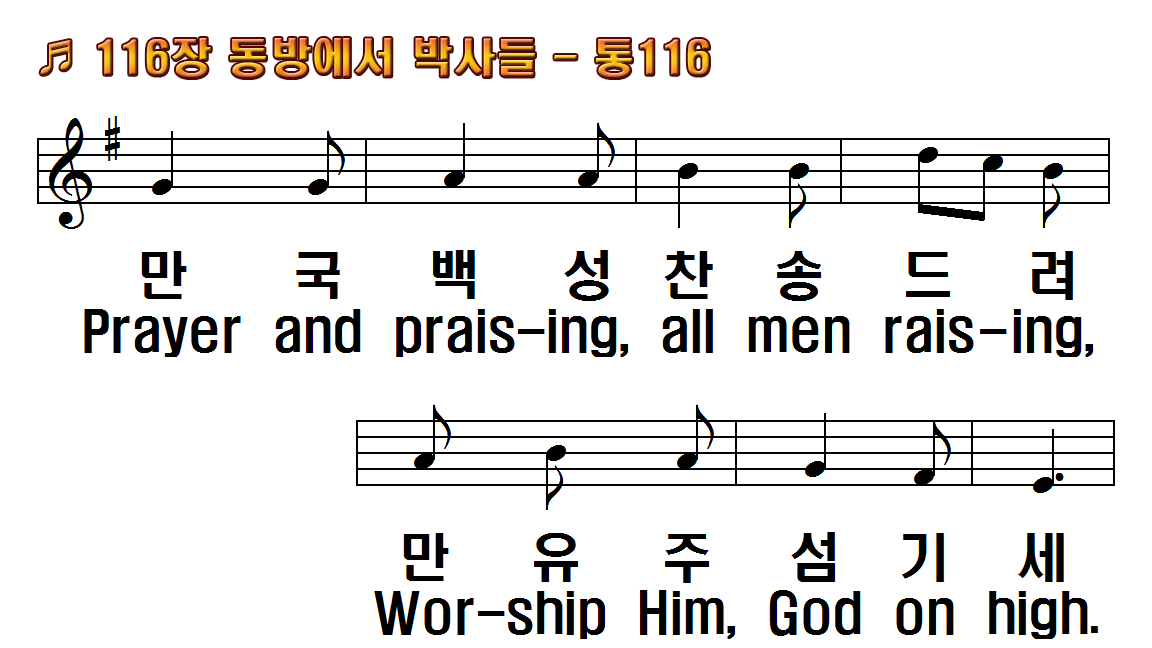 1.동방에서 박사들
2.베들레헴 임금께
3.거룩하신 구주께
4.주의 죽을 몸 위해
5.다시 사신 구주님
후.오 탄일 밤의 밝은
1.We three kings of
2.Born a King on
3.Frankincense to
4.Myrrh is mine: its
5.Glorious now
R.O star of wonder,
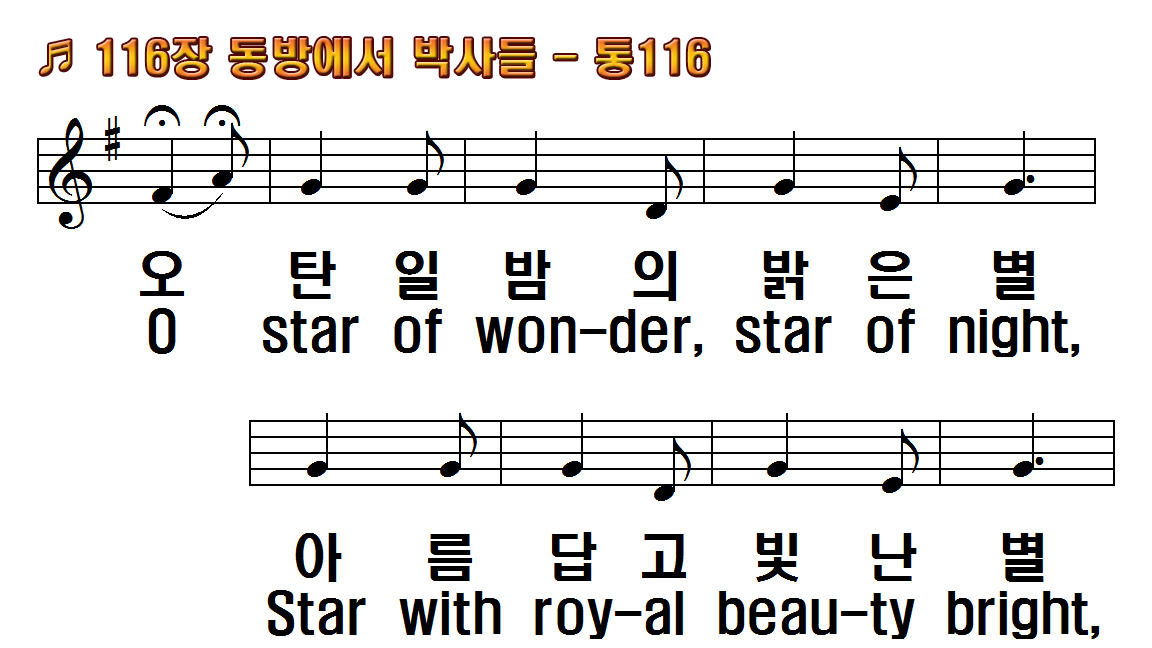 1.동방에서 박사들
2.베들레헴 임금께
3.거룩하신 구주께
4.주의 죽을 몸 위해
5.다시 사신 구주님
후.오 탄일 밤의 밝은
1.We three kings of
2.Born a King on
3.Frankincense to
4.Myrrh is mine: its
5.Glorious now
R.O star of wonder,
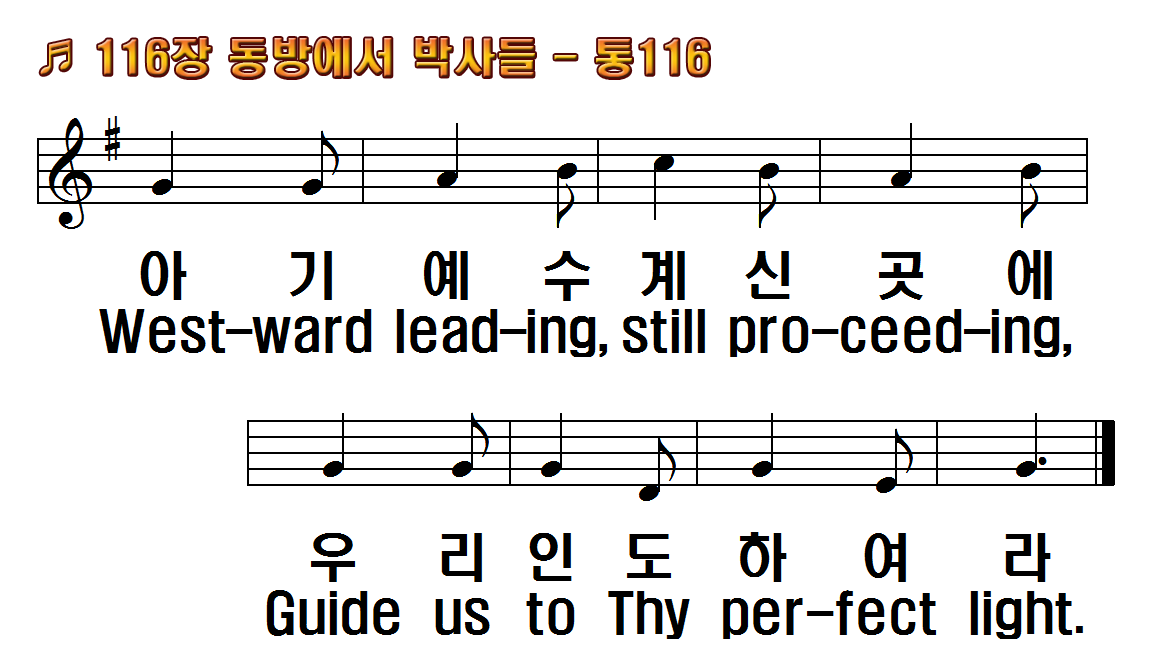 1.동방에서 박사들
2.베들레헴 임금께
3.거룩하신 구주께
4.주의 죽을 몸 위해
5.다시 사신 구주님
후.오 탄일 밤의 밝은
1.We three kings of
2.Born a King on
3.Frankincense to
4.Myrrh is mine: its
5.Glorious now
R.O star of wonder,
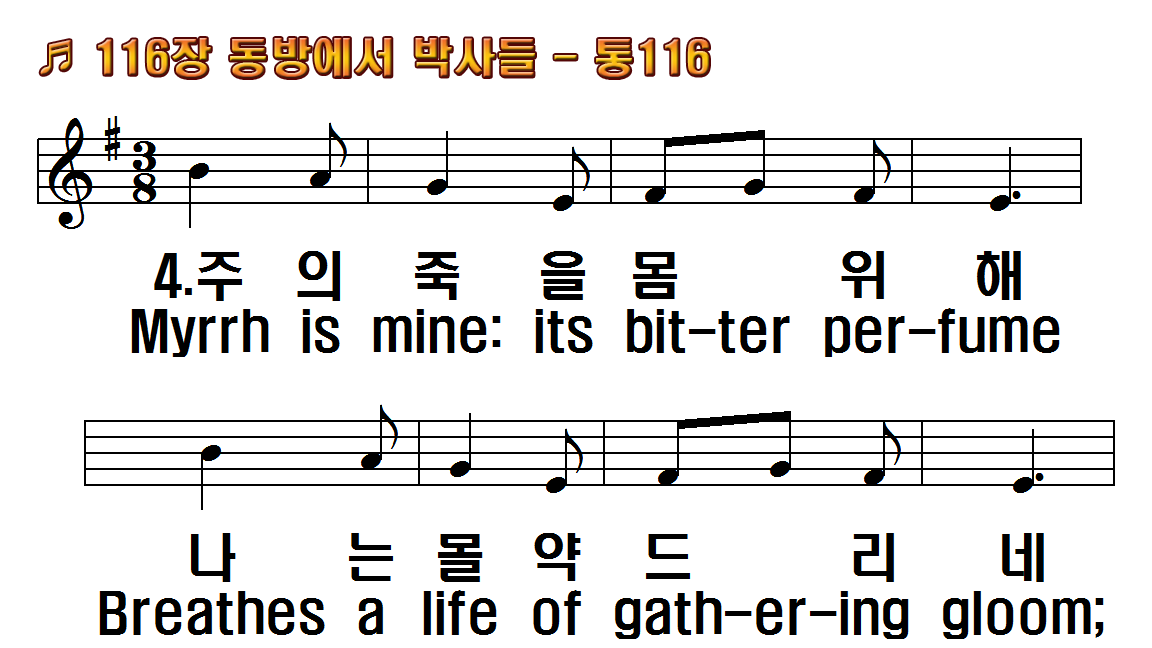 1.동방에서 박사들
2.베들레헴 임금께
3.거룩하신 구주께
4.주의 죽을 몸 위해
5.다시 사신 구주님
후.오 탄일 밤의 밝은
1.We three kings of
2.Born a King on
3.Frankincense to
4.Myrrh is mine: its
5.Glorious now
R.O star of wonder,
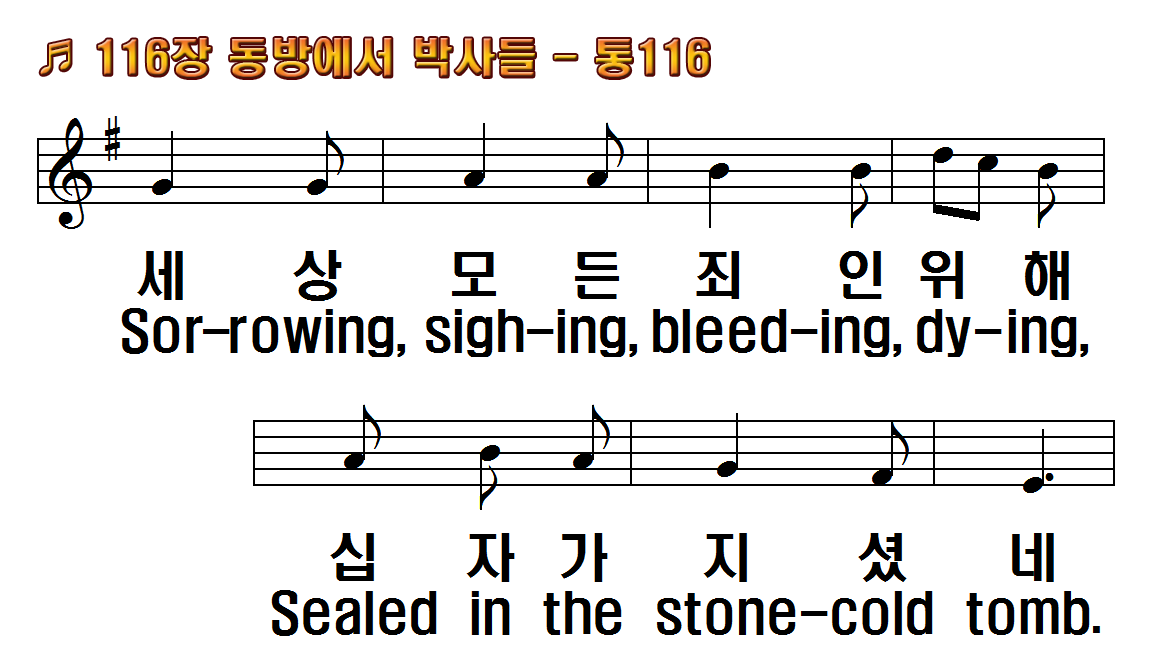 1.동방에서 박사들
2.베들레헴 임금께
3.거룩하신 구주께
4.주의 죽을 몸 위해
5.다시 사신 구주님
후.오 탄일 밤의 밝은
1.We three kings of
2.Born a King on
3.Frankincense to
4.Myrrh is mine: its
5.Glorious now
R.O star of wonder,
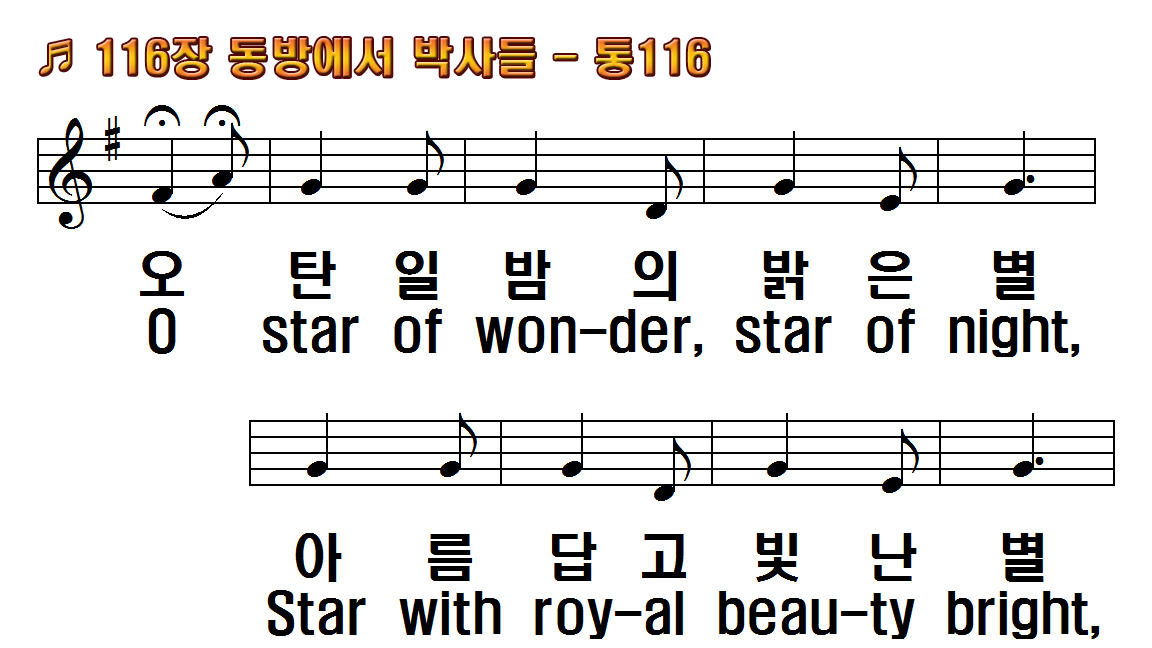 1.동방에서 박사들
2.베들레헴 임금께
3.거룩하신 구주께
4.주의 죽을 몸 위해
5.다시 사신 구주님
후.오 탄일 밤의 밝은
1.We three kings of
2.Born a King on
3.Frankincense to
4.Myrrh is mine: its
5.Glorious now
R.O star of wonder,
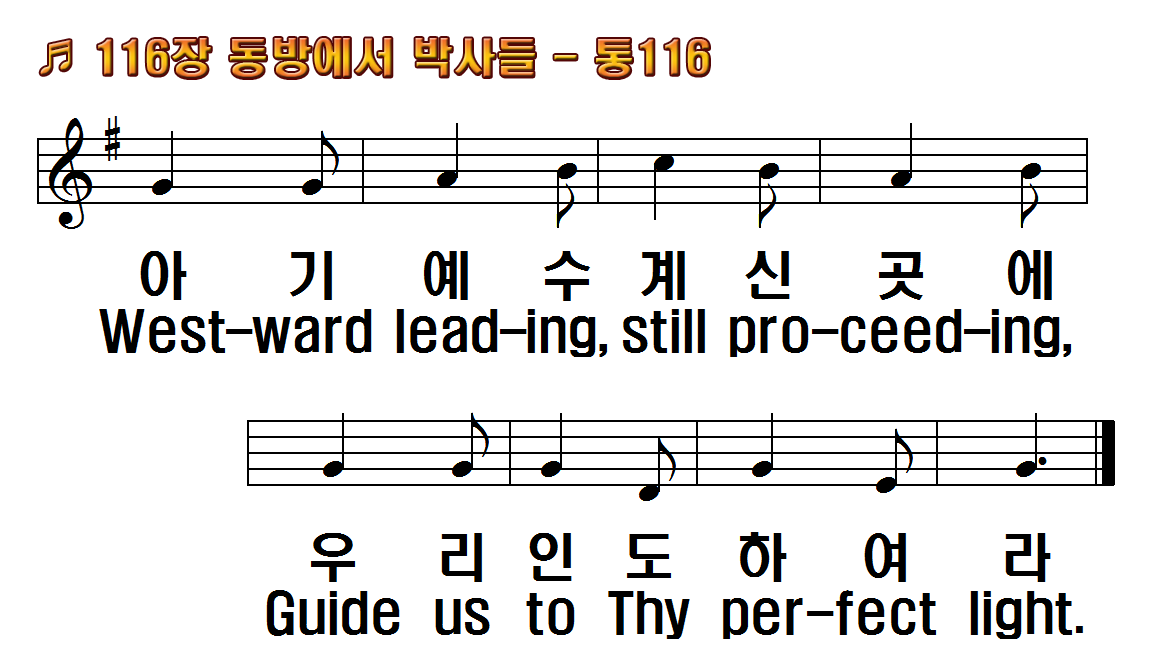 1.동방에서 박사들
2.베들레헴 임금께
3.거룩하신 구주께
4.주의 죽을 몸 위해
5.다시 사신 구주님
후.오 탄일 밤의 밝은
1.We three kings of
2.Born a King on
3.Frankincense to
4.Myrrh is mine: its
5.Glorious now
R.O star of wonder,
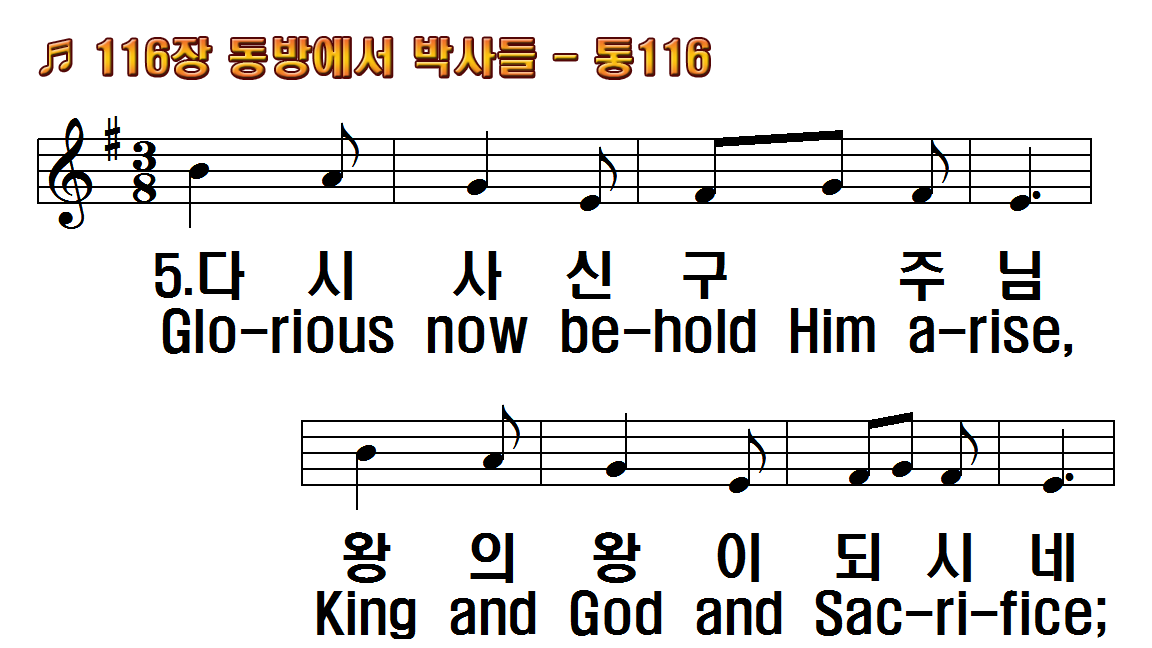 1.동방에서 박사들
2.베들레헴 임금께
3.거룩하신 구주께
4.주의 죽을 몸 위해
5.다시 사신 구주님
후.오 탄일 밤의 밝은
1.We three kings of
2.Born a King on
3.Frankincense to
4.Myrrh is mine: its
5.Glorious now
R.O star of wonder,
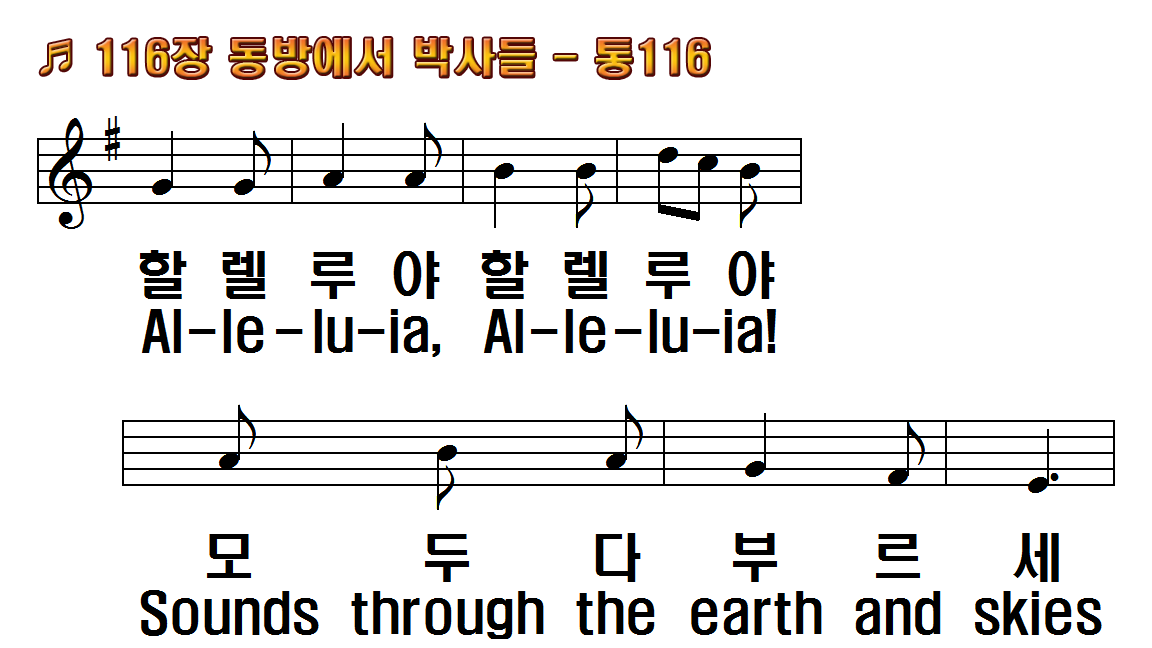 1.동방에서 박사들
2.베들레헴 임금께
3.거룩하신 구주께
4.주의 죽을 몸 위해
5.다시 사신 구주님
후.오 탄일 밤의 밝은
1.We three kings of
2.Born a King on
3.Frankincense to
4.Myrrh is mine: its
5.Glorious now
R.O star of wonder,
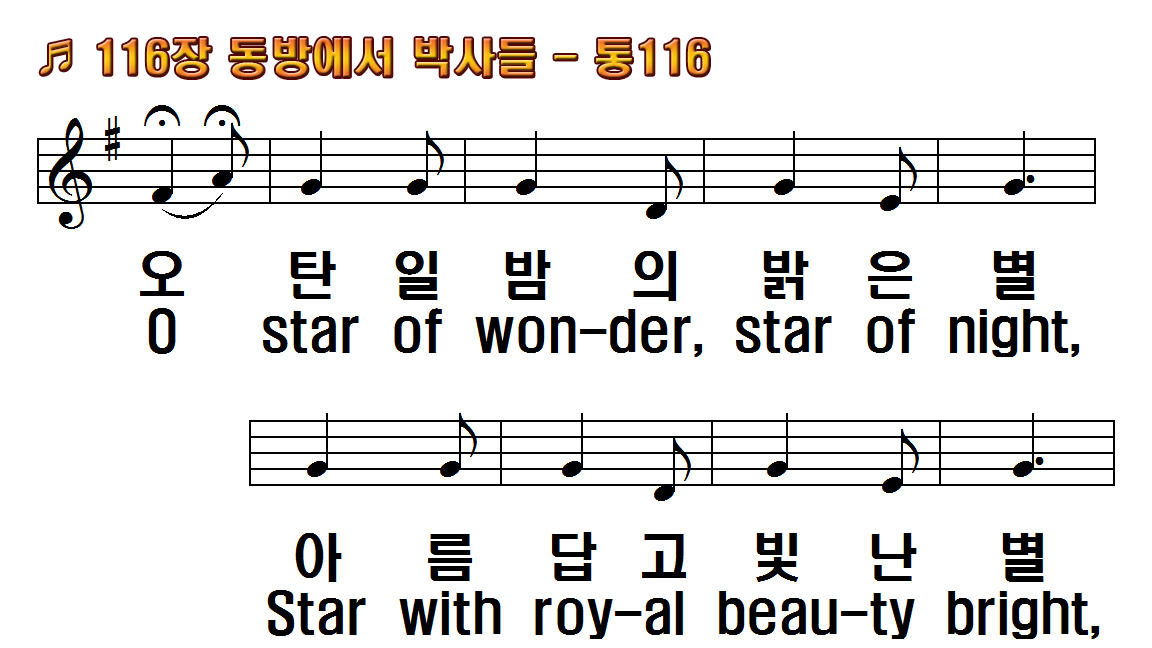 1.동방에서 박사들
2.베들레헴 임금께
3.거룩하신 구주께
4.주의 죽을 몸 위해
5.다시 사신 구주님
후.오 탄일 밤의 밝은
1.We three kings of
2.Born a King on
3.Frankincense to
4.Myrrh is mine: its
5.Glorious now
R.O star of wonder,
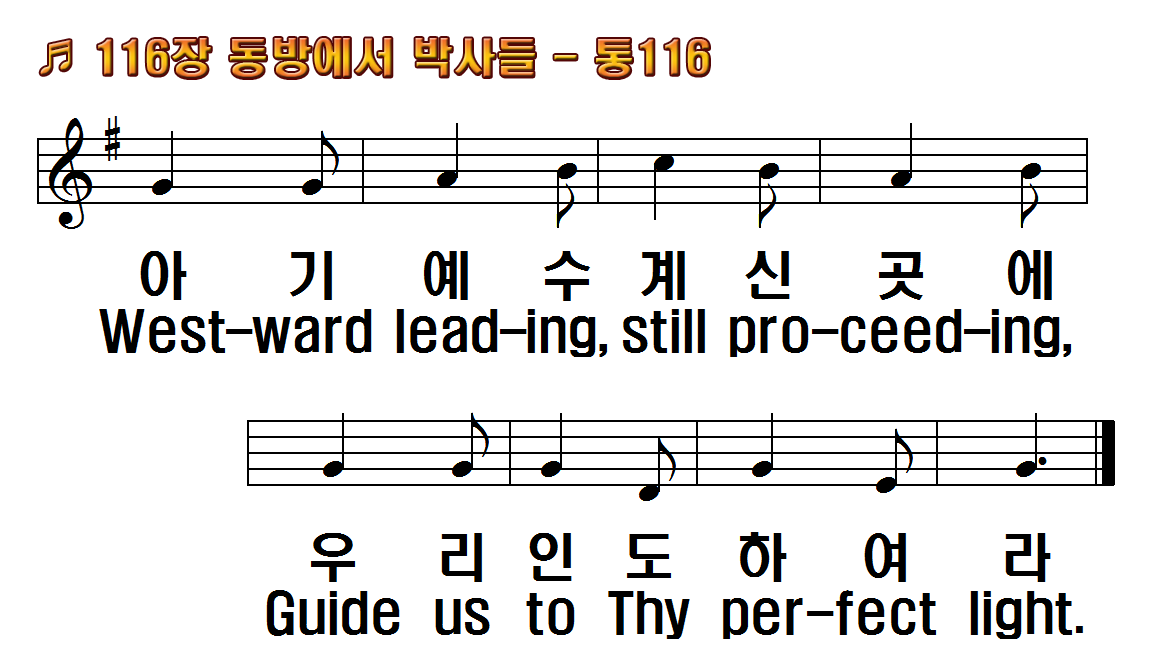 1.동방에서 박사들
2.베들레헴 임금께
3.거룩하신 구주께
4.주의 죽을 몸 위해
5.다시 사신 구주님
후.오 탄일 밤의 밝은
1.We three kings of
2.Born a King on
3.Frankincense to
4.Myrrh is mine: its
5.Glorious now
R.O star of wonder,
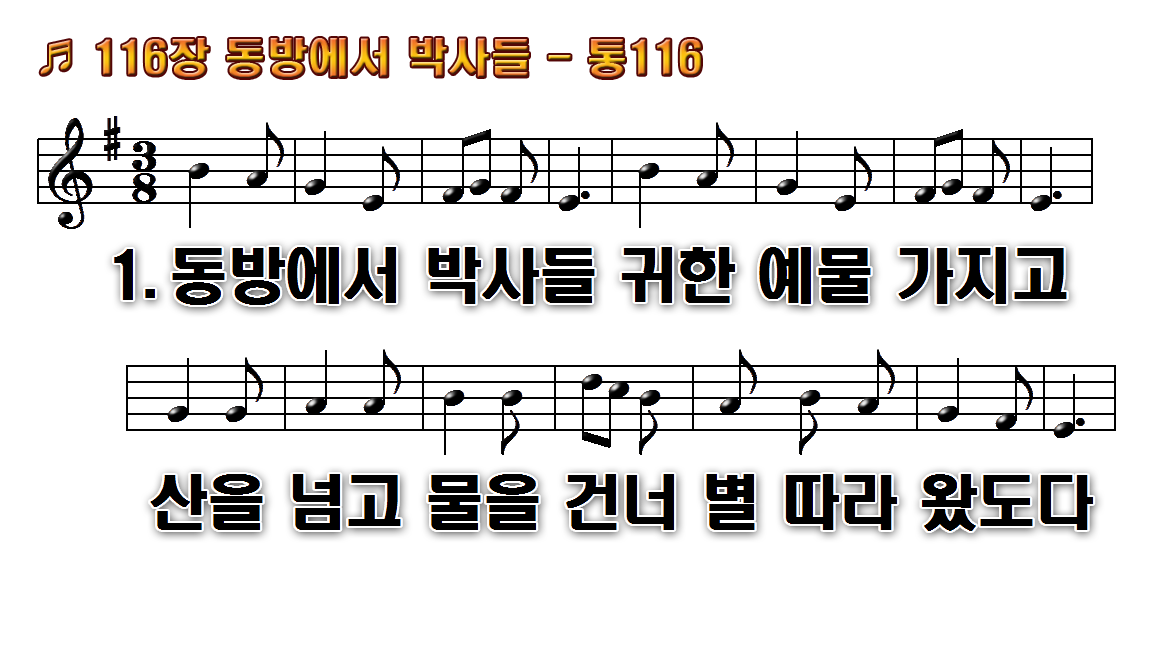 1.동방에서 박사들 귀한
2.베들레헴 임금께 나는
3.거룩하신 구주께 나는
4.주의 죽을 몸 위해
5.다시 사신 구주님 왕의
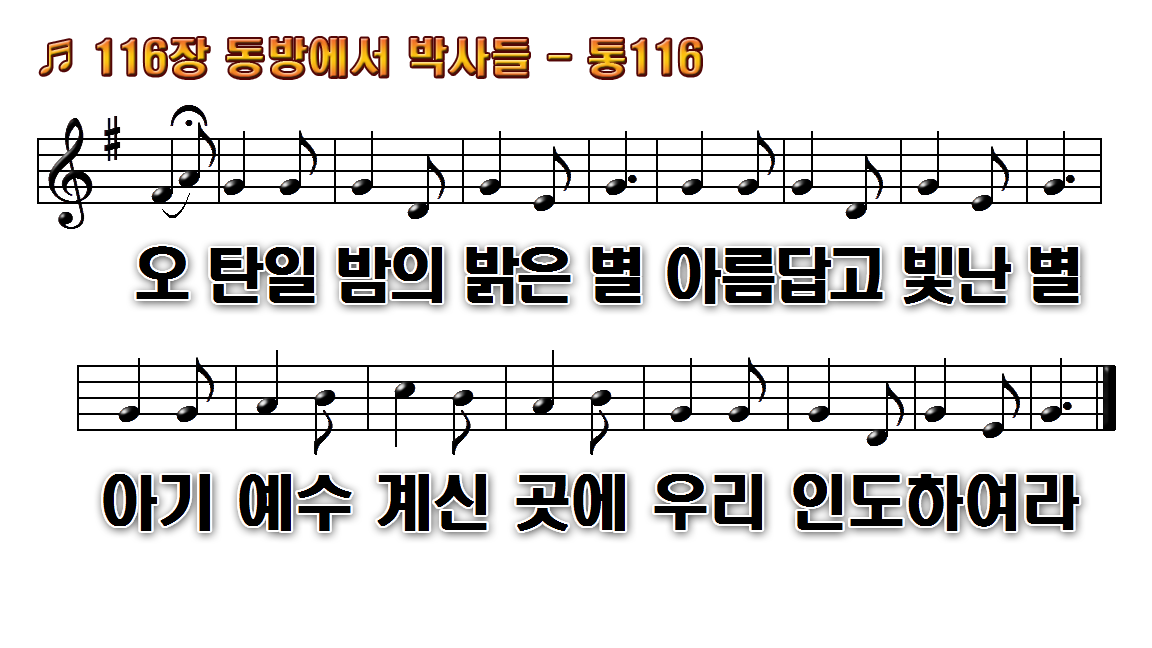 1.동방에서 박사들 귀한
2.베들레헴 임금께 나는
3.거룩하신 구주께 나는
4.주의 죽을 몸 위해
5.다시 사신 구주님 왕의
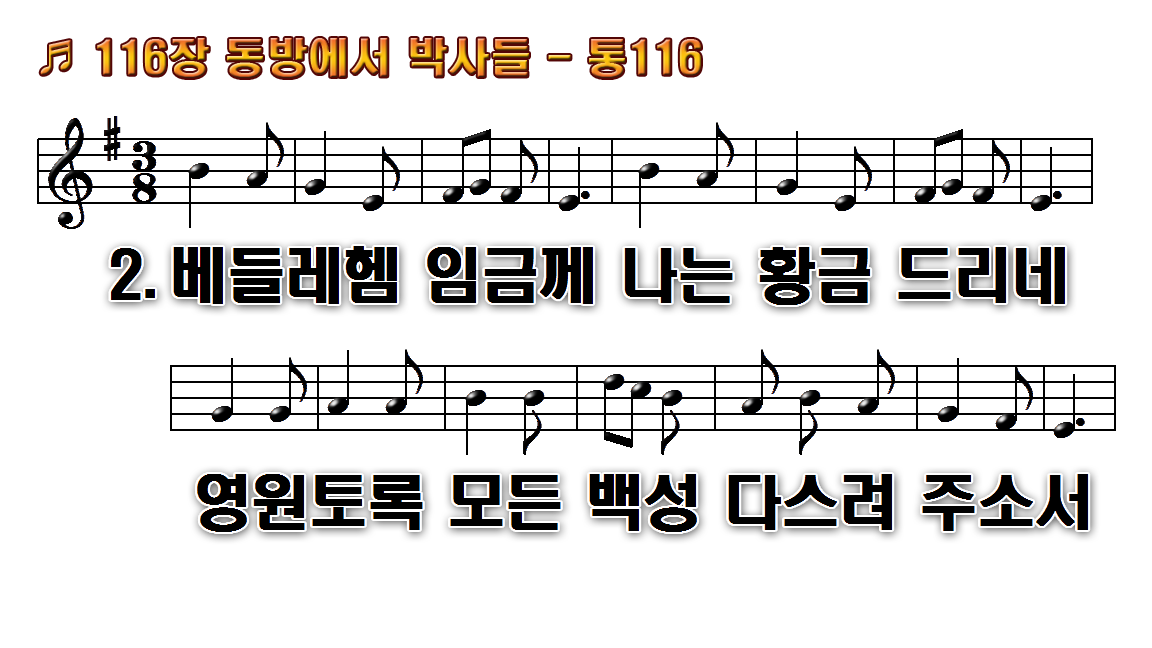 1.동방에서 박사들 귀한
2.베들레헴 임금께 나는
3.거룩하신 구주께 나는
4.주의 죽을 몸 위해
5.다시 사신 구주님 왕의
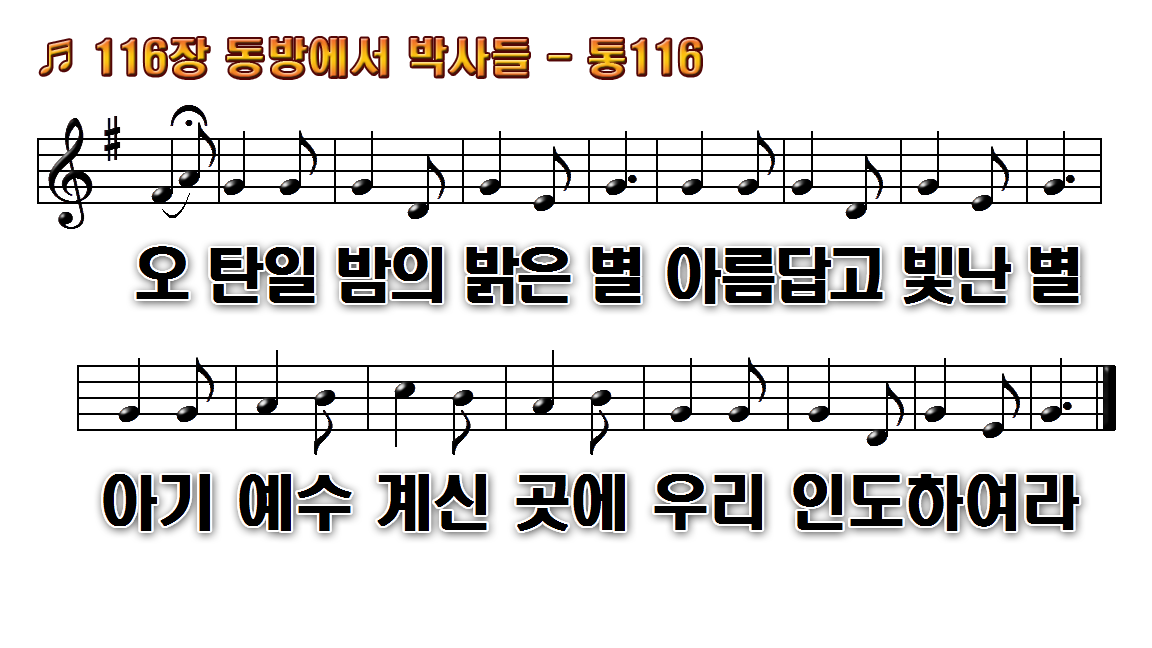 1.동방에서 박사들 귀한
2.베들레헴 임금께 나는
3.거룩하신 구주께 나는
4.주의 죽을 몸 위해
5.다시 사신 구주님 왕의
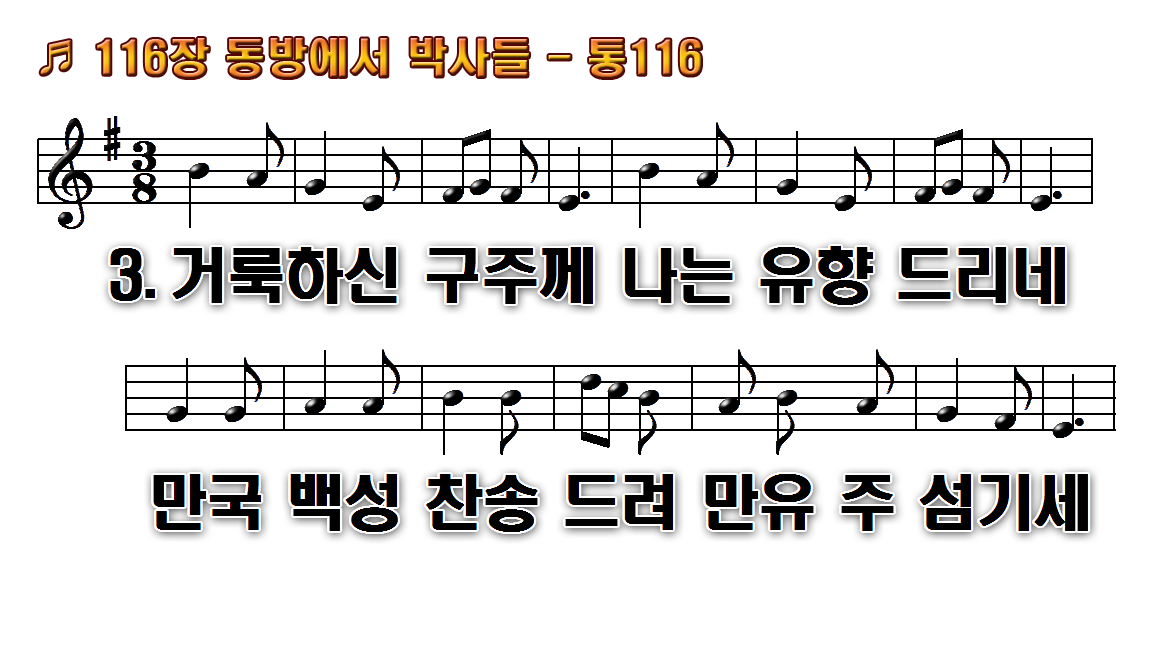 1.동방에서 박사들 귀한
2.베들레헴 임금께 나는
3.거룩하신 구주께 나는
4.주의 죽을 몸 위해
5.다시 사신 구주님 왕의
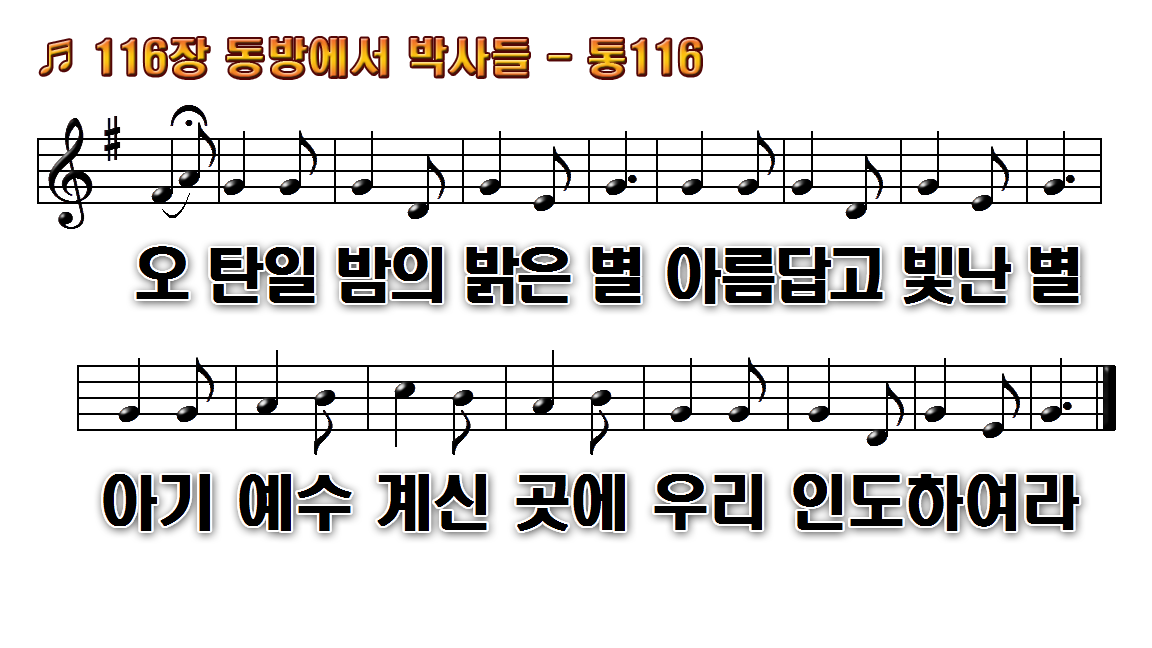 1.동방에서 박사들 귀한
2.베들레헴 임금께 나는
3.거룩하신 구주께 나는
4.주의 죽을 몸 위해
5.다시 사신 구주님 왕의
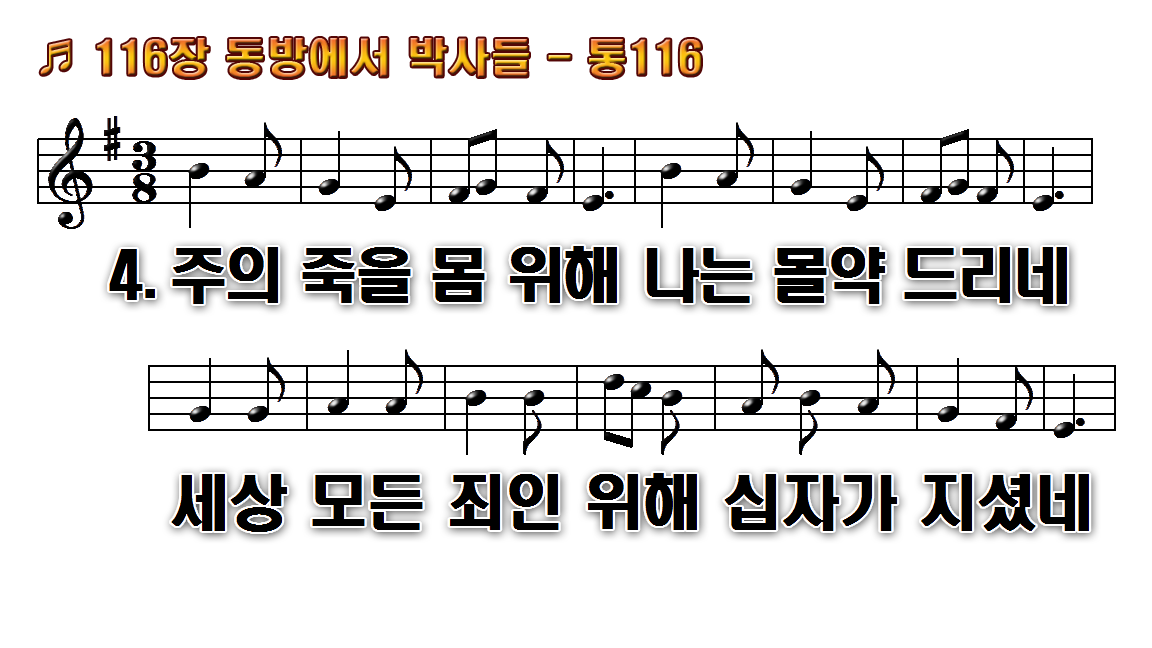 1.동방에서 박사들 귀한
2.베들레헴 임금께 나는
3.거룩하신 구주께 나는
4.주의 죽을 몸 위해
5.다시 사신 구주님 왕의
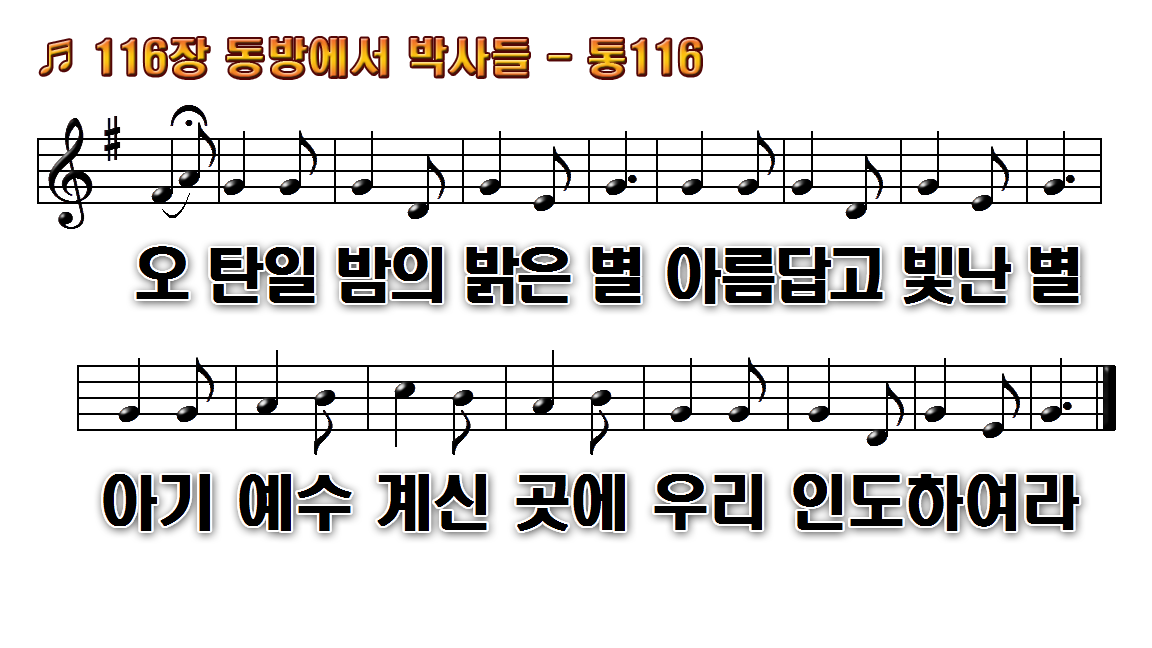 1.동방에서 박사들 귀한
2.베들레헴 임금께 나는
3.거룩하신 구주께 나는
4.주의 죽을 몸 위해
5.다시 사신 구주님 왕의
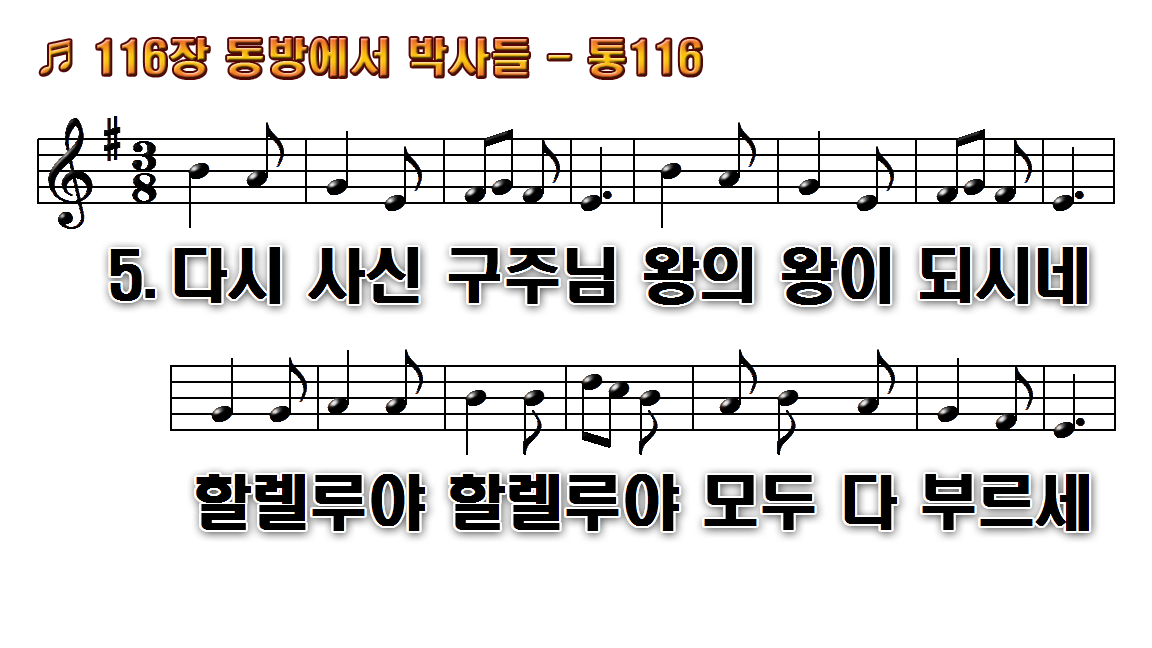 1.동방에서 박사들 귀한
2.베들레헴 임금께 나는
3.거룩하신 구주께 나는
4.주의 죽을 몸 위해
5.다시 사신 구주님 왕의
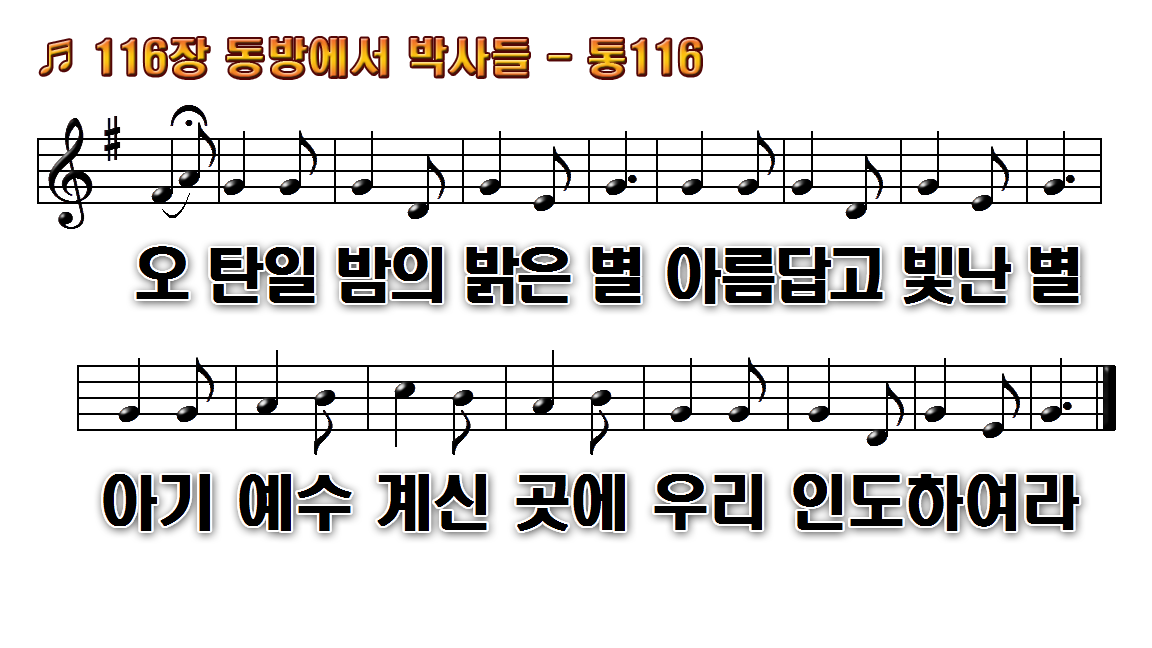 1.동방에서 박사들 귀한
2.베들레헴 임금께 나는
3.거룩하신 구주께 나는
4.주의 죽을 몸 위해
5.다시 사신 구주님 왕의